Statistical significance
And standard deviation
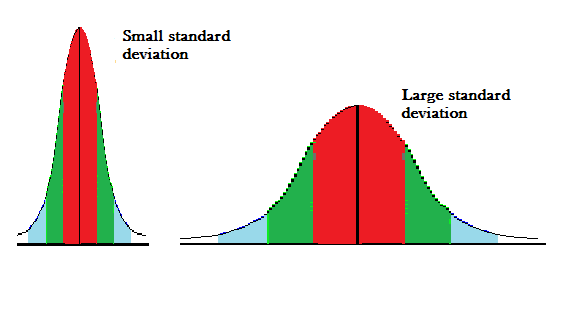 Test Comparison
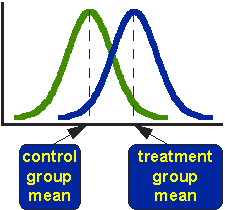 To reject or accept?
What are the consequences of the Type 1 Error?

The Type 2 Error?
Vocab
P Value
Measures of Central Tendency
Mode – most frequently occurring score
Median – the middle score
Mean – the average score
Measure of Spread
Range – how far the data is spread (take the highest and subtract the lowest data point to get the range)
Standard Deviation – The average amount a data point or number differs from the mean
Sample Size
1. Imagine that you are a golfer of above-average ability and that you have the opportunity to play the greatest golfer in the world (say Phil  Mickelson). If you want to maximize your slim chance of winning, how much golf would you elect to play, given the choices of 1, 18, 36, or 72 holes?

2. A certain town is served by two hospitals. In the larger hospital about 45 babies are born each day, and in the smaller hospital about 15 babies are born each day. Although the overall proportion of boys is about 50 percent, the actual proportion at either hospital may be greater or less than 50 percent on any day. At the end of a year, which hospital will have the greater number of days on which more than 60 percent of the babies born were boys?
(a) the larger hospital
(b) the smaller hospital
(c) neither—the number of days will be about the same (within 5 percent of each other)

3. Imagine an urn filled with white and black balls. You know that two-thirds of the balls are one color and one-third are the other, but you don’t  know which color predominates. One blindfolded person plunges a hand into the urn and comes up with 3 black balls and 1 white ball. Another uses both hands and comes up with 14 black balls and  10 white balls. Which sample provides the more convincing evidence that the urn contains more black balls than white balls?
(a) the first, or 3:1 sample
(b) the second, or 14:10 sample
(c) they are equally convincing
.